Informacja
Zdjęcia zawarte w niniejszej prezentacji są własnością Barbary Marii Morawiec. 
Mogą być użyte w niezmienionej formie, tylko i wyłącznie w celu realizacji warsztatów w ramach akcji „Mirabelka – kiełkująca historia w 100licy” przez uczestników, którzy otrzymali potwierdzenie uczestnictwa w akcji przez Organizatora.
Udostępnianie, rozpowszechnianie prezentacji i zdjęć w Internecielub innych podmiotom jest niedozwolone.
W prezentacji możesz:
Dodawać własne slajdy
Dodawać własny tekst
Kopiować zawarte slajdy i je przenosić
Dodawać własne zdjęcia i inne materiały
Zmieniać układ rozmieszczenia pól na slajdach
Usuwać slajdy, które uznasz za niepotrzebne

   W prezentacji nie możesz:
Usuwać logotypów Lustra Biblioteki, Biura Programu „Niepodległa”, Wydawnictwa Zielona Sowa
Modyfikować zdjęć ani zawartych w nich grafik
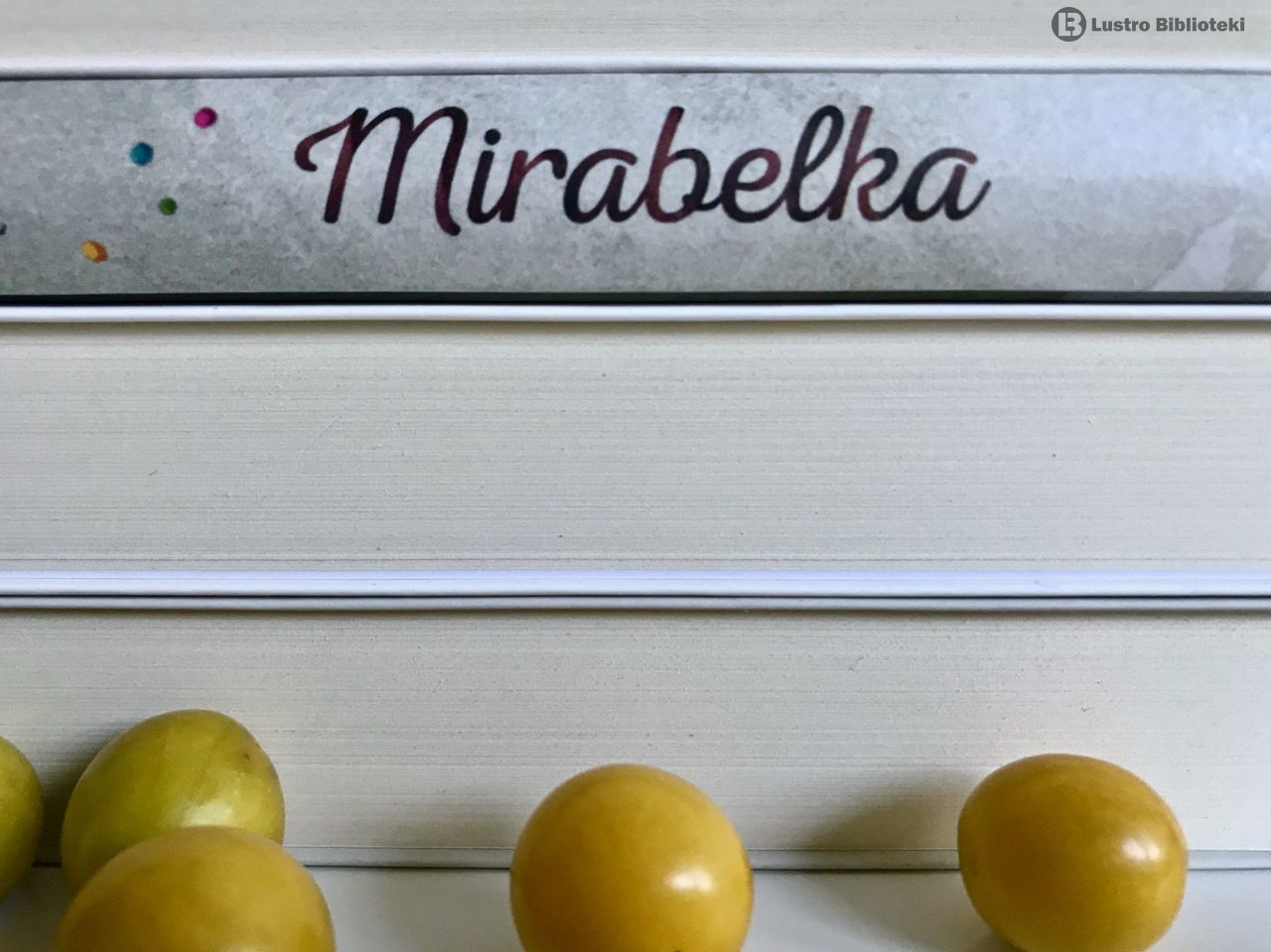 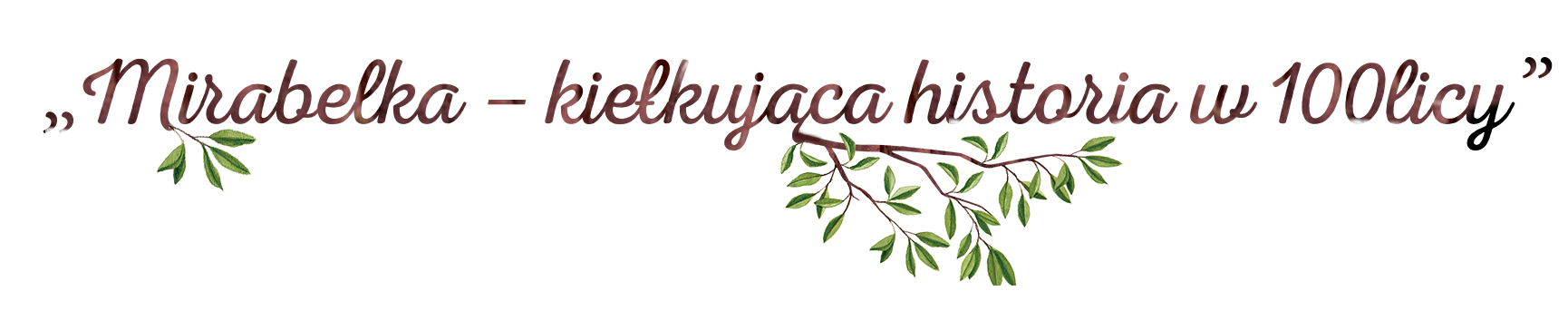 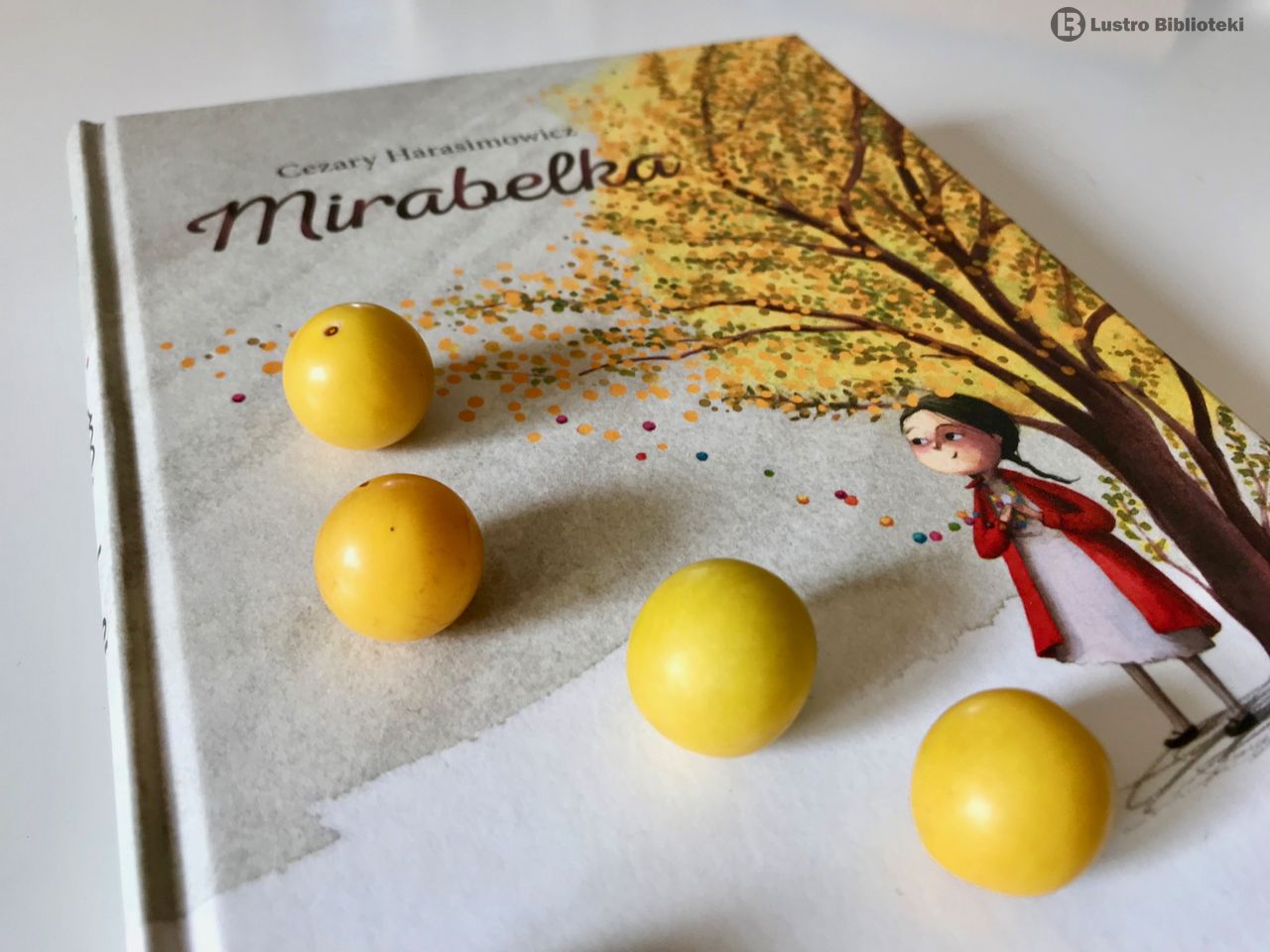 Tytuł warsztatów
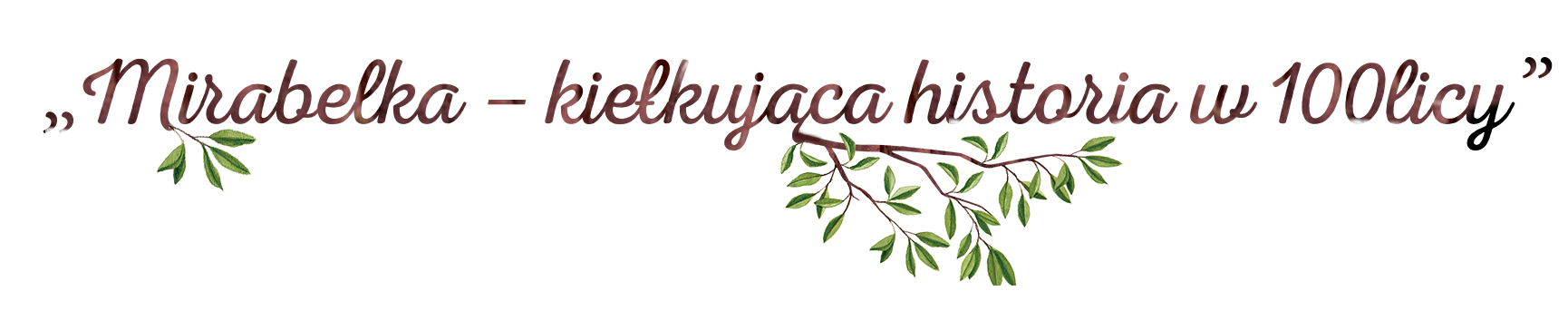 Tytuł warsztatów
Logotyp biblioteki
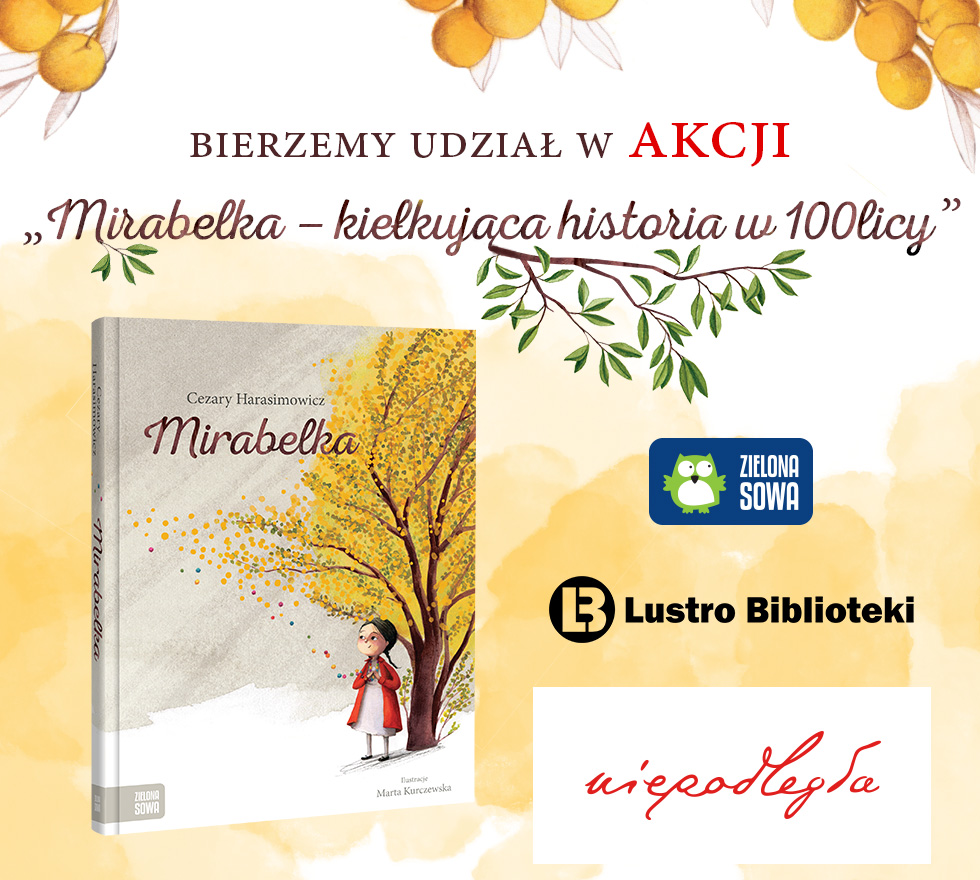 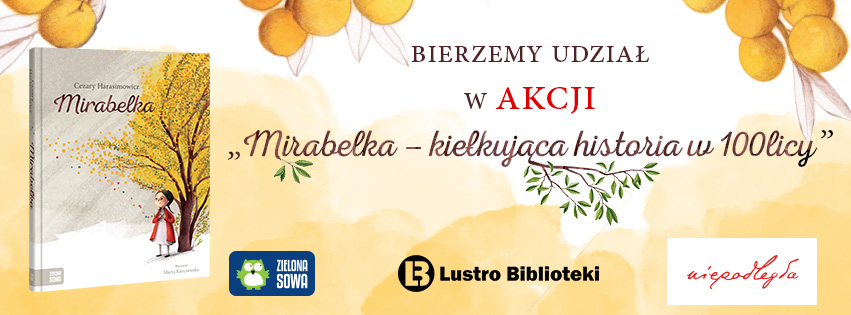 Miejsce na opis
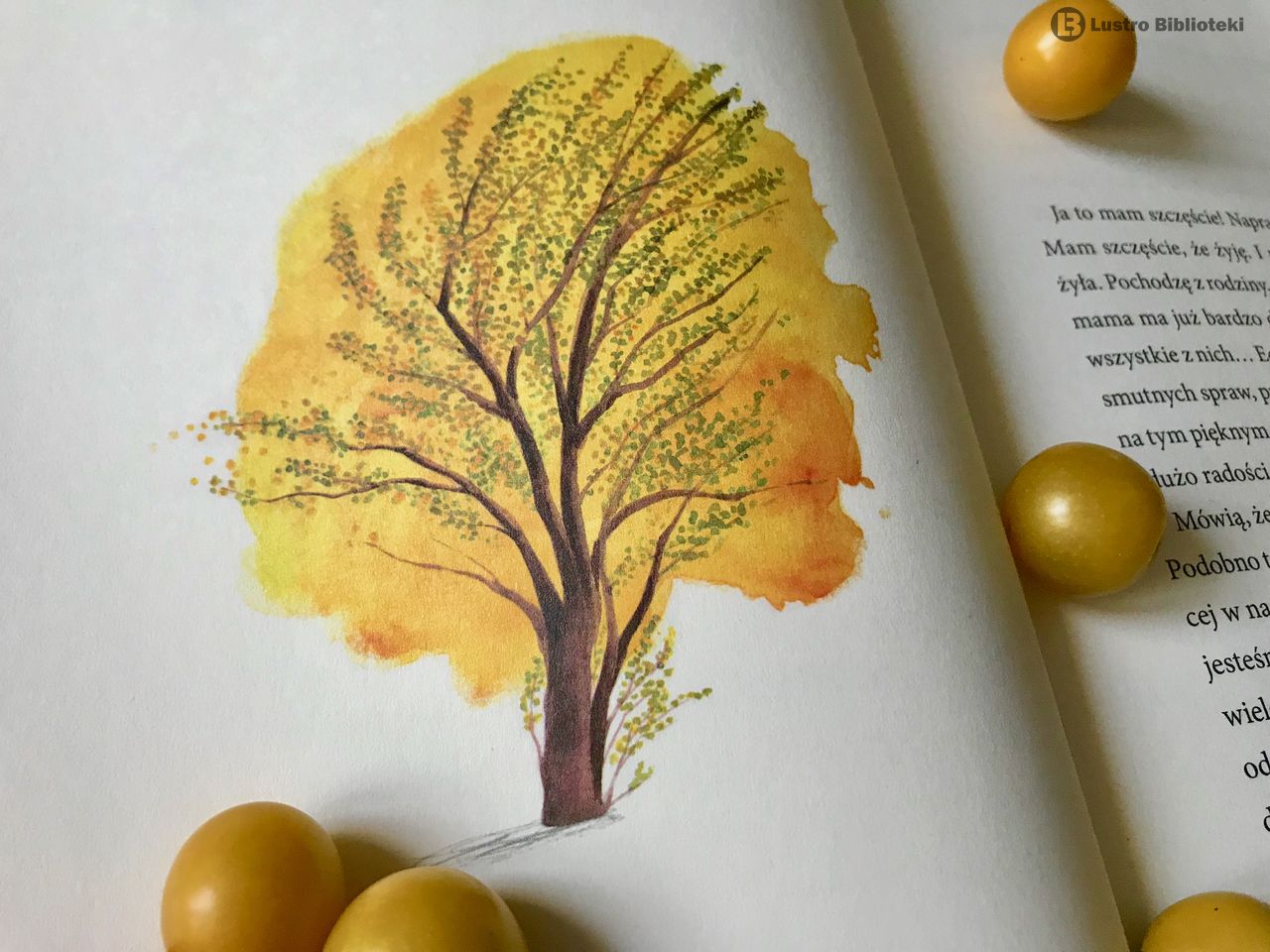 Cele akcji
promocja czytelnictwa
 rozbudzanie zainteresowania historią Polski
 zwiększenie świadomości na temat wydarzeń  związanych z wojną
 włączenie społeczności do świętowania 100-lecia Niepodległości
 organizacja warsztatów w bibliotekach publicznych dzielnic Warszawy oraz innych bibliotekach na terenie Polski
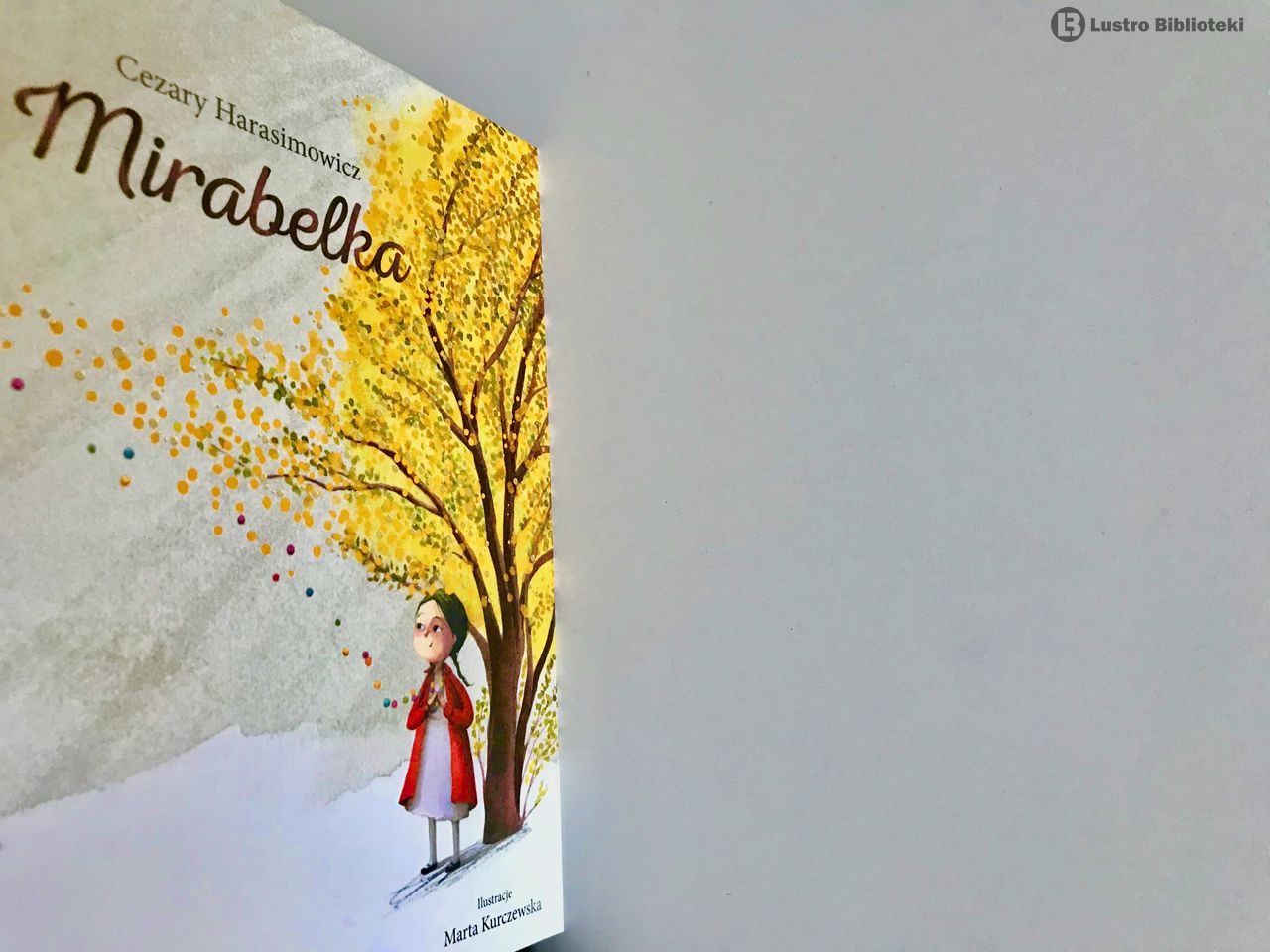 Nie ma już kamienicy pana Friedmana, fabryki strojów karnawałowych panów braci Alfusów, nie ma też getta, a od niedawna nie ma nawet mirabelki. To, co przetrwało to pamięć o ludziach, którzy wtedy żyli – o Dorce, Chaimie, Maćku i innych. Drzewa towarzyszyły ludziom w chwilach radości, smutku, ale też grozy. Poznawały historię kraju poprzez uczestniczenie w życiu lokalnej społeczności. Tę pełną nadziei, wiary i miłości historię kilku pokoleń opowiada rosnąca na warszawskich Nalewkach mirabelka. 	                  ~ Wydawnictwo Zielona Sowa
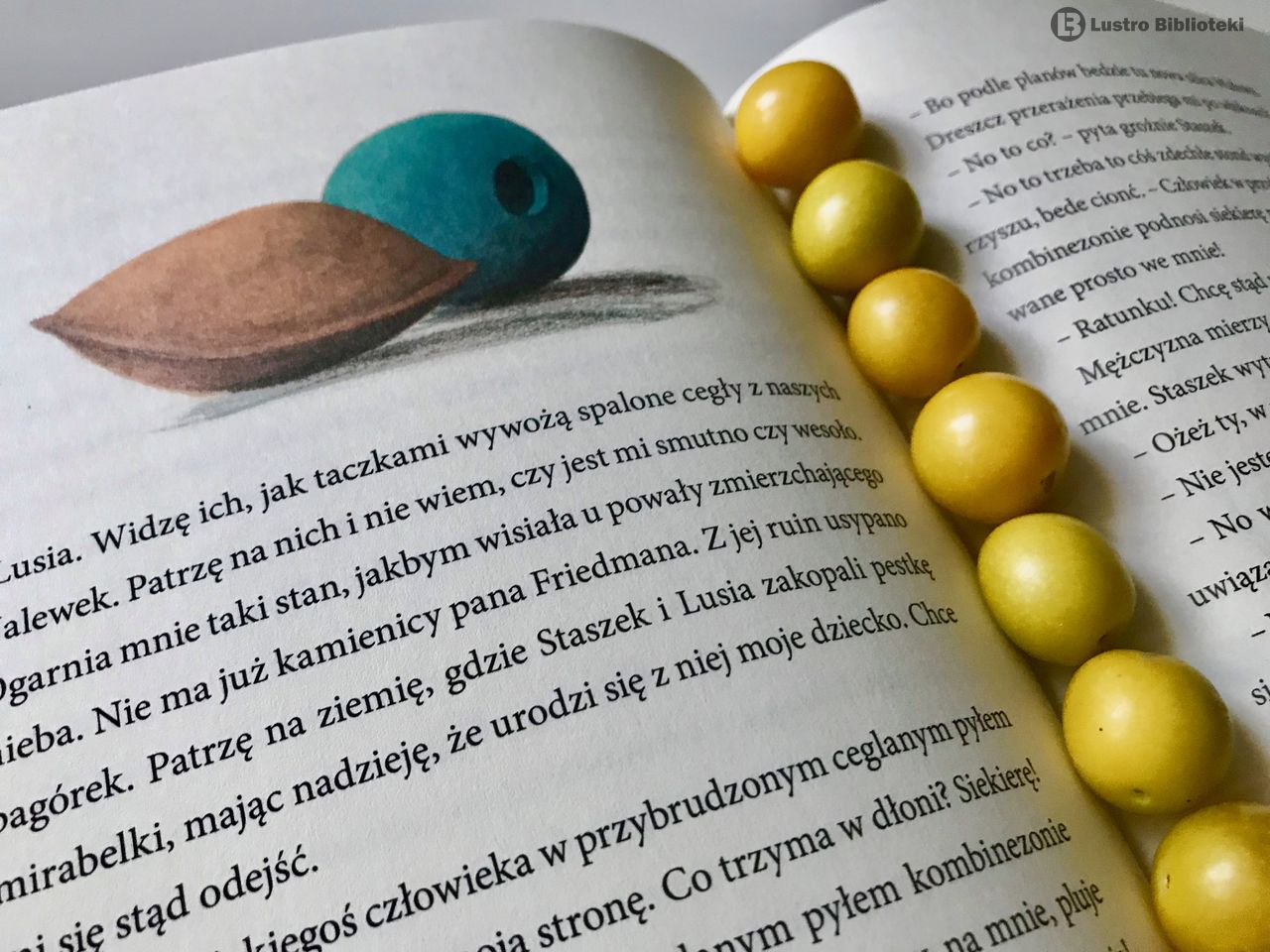 Tytuł
Miejsce na opis
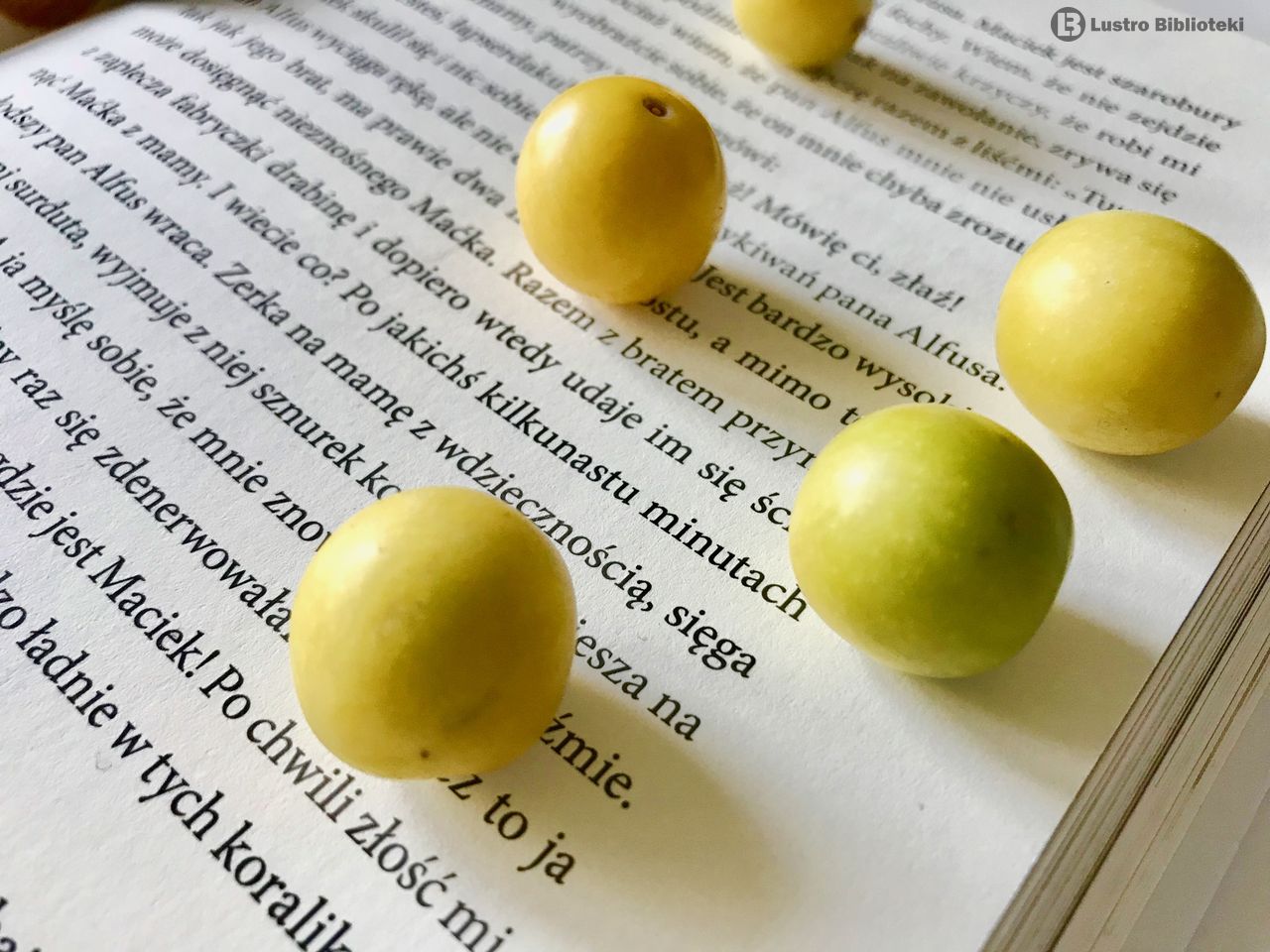 Tytuł
Punkt 1
 Punkt 2
 Punkt 3
 …
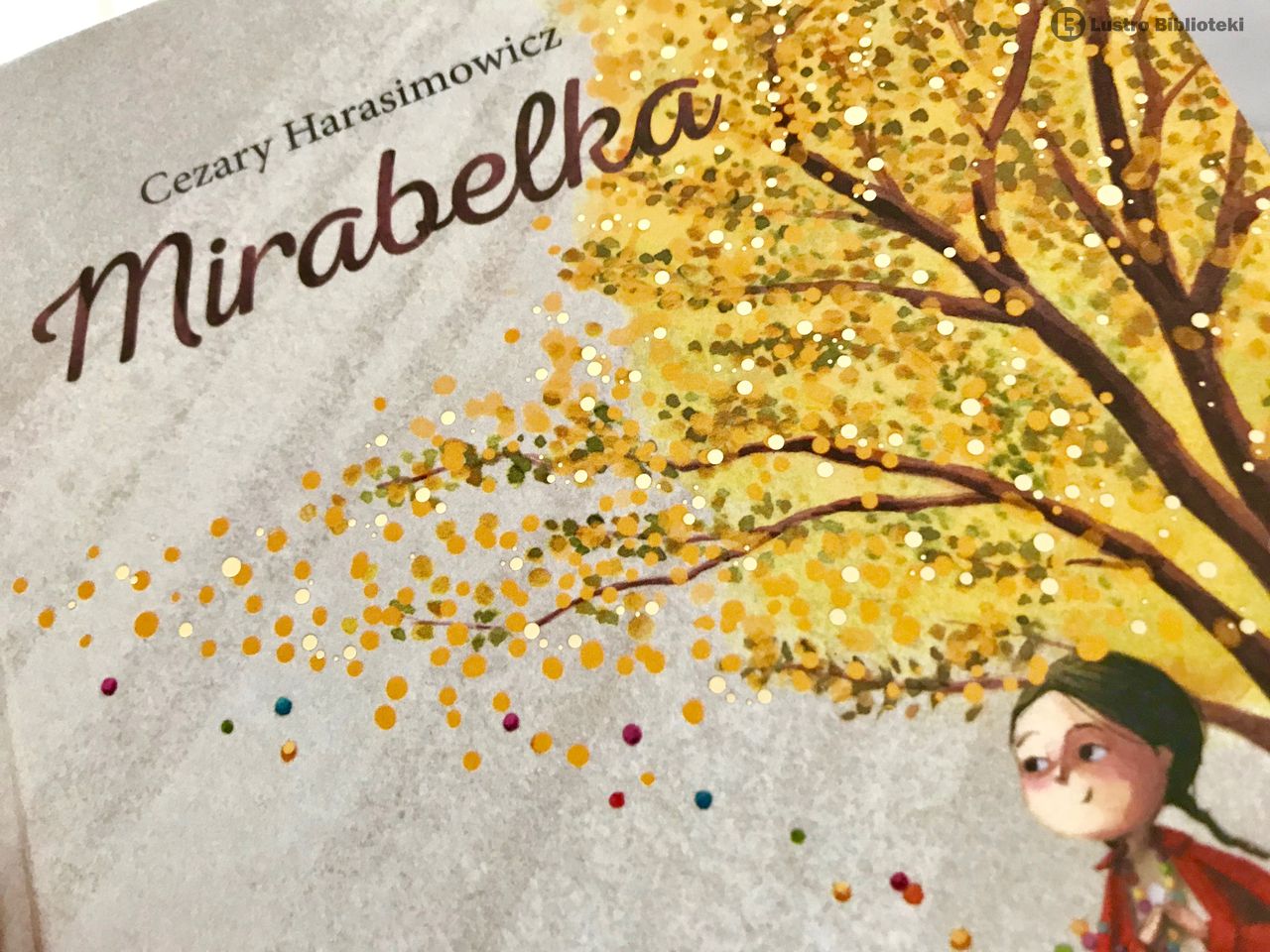 Tytuł zadania
Opis zadania/ Wskazówki do wykonania
 Punkt 1
 Punkt 2
 Punkt 3
 …
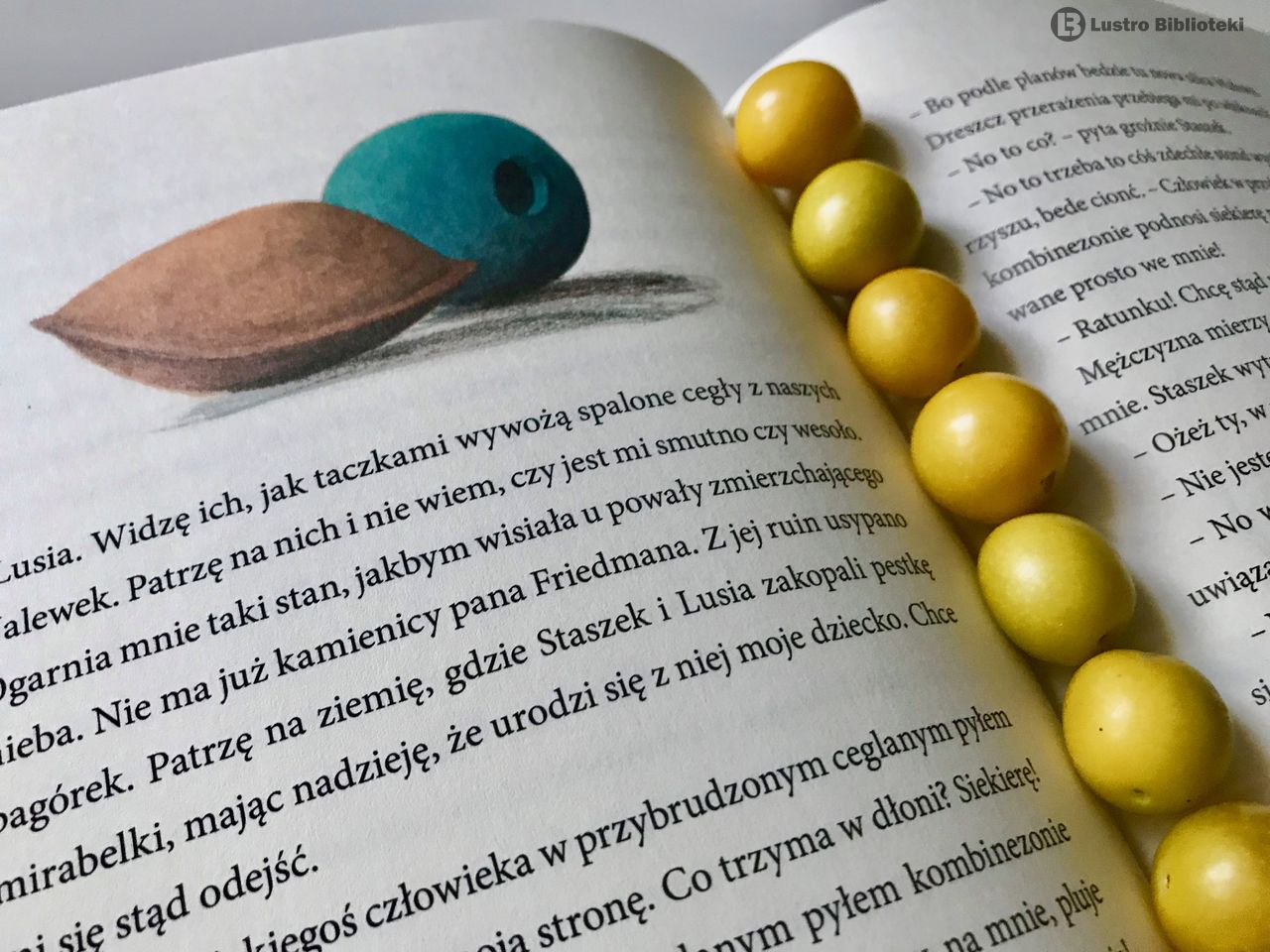 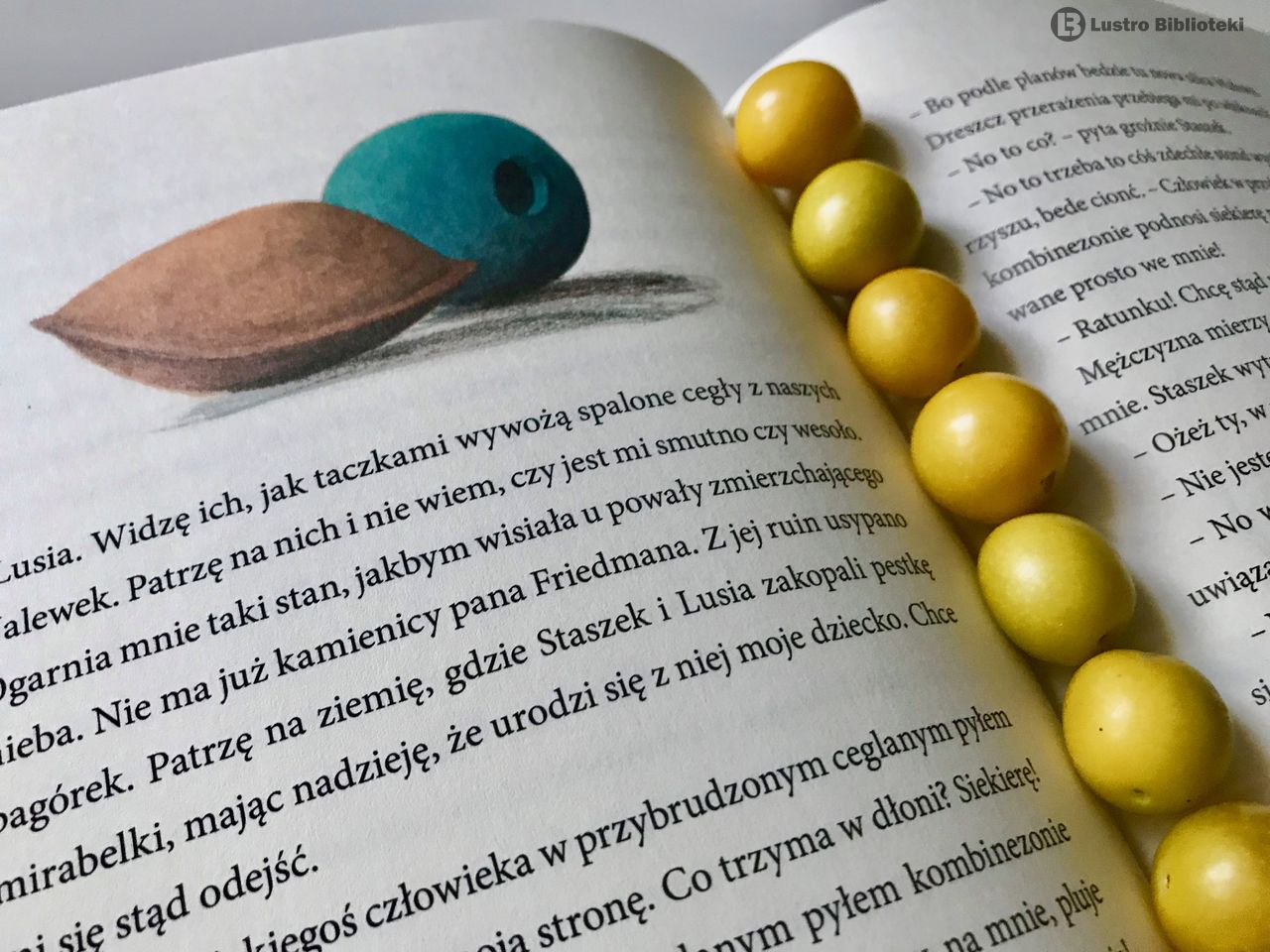 Tytuł
Punkt 1
 Punkt 2
 Punkt 3
 …
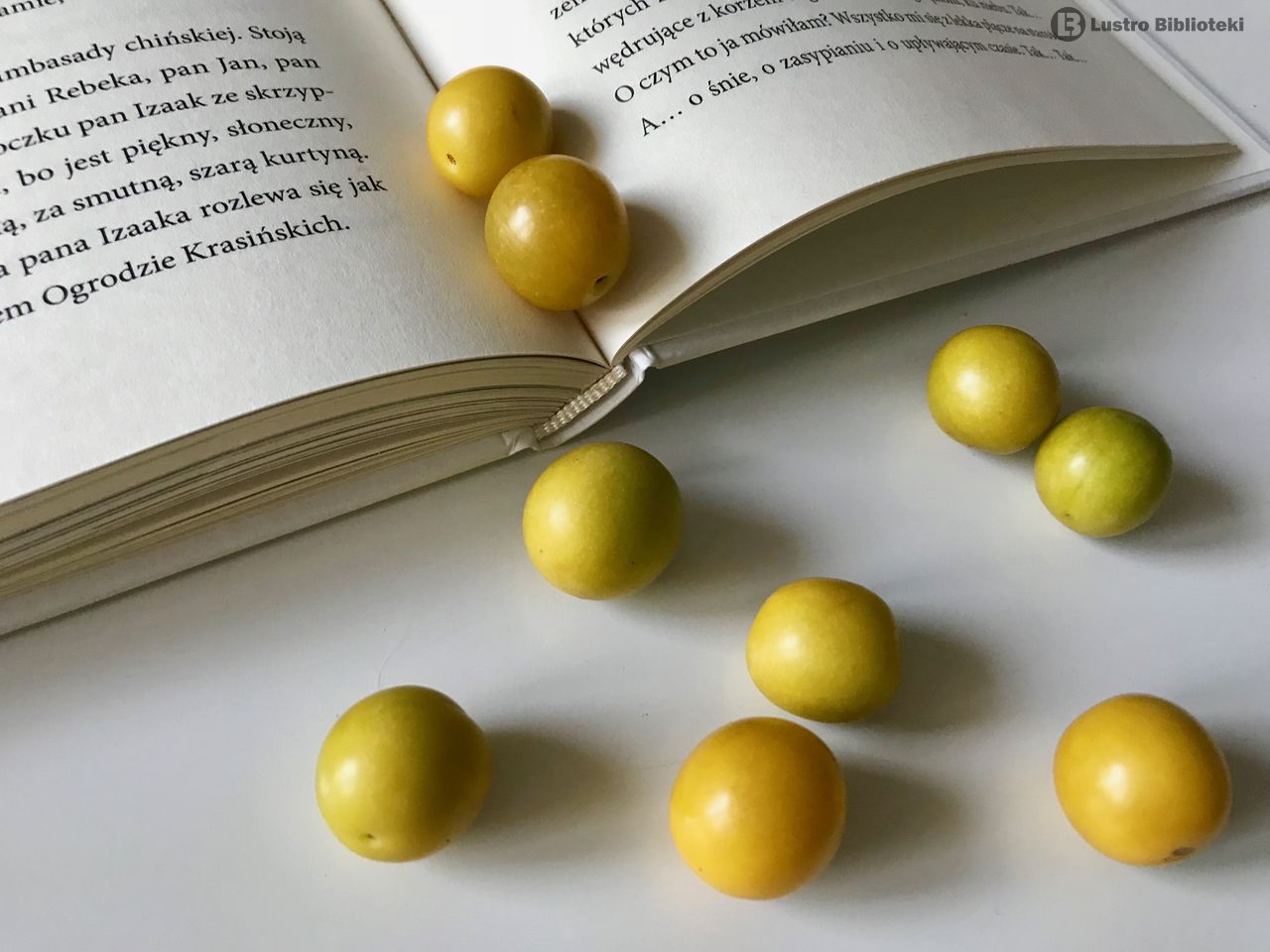 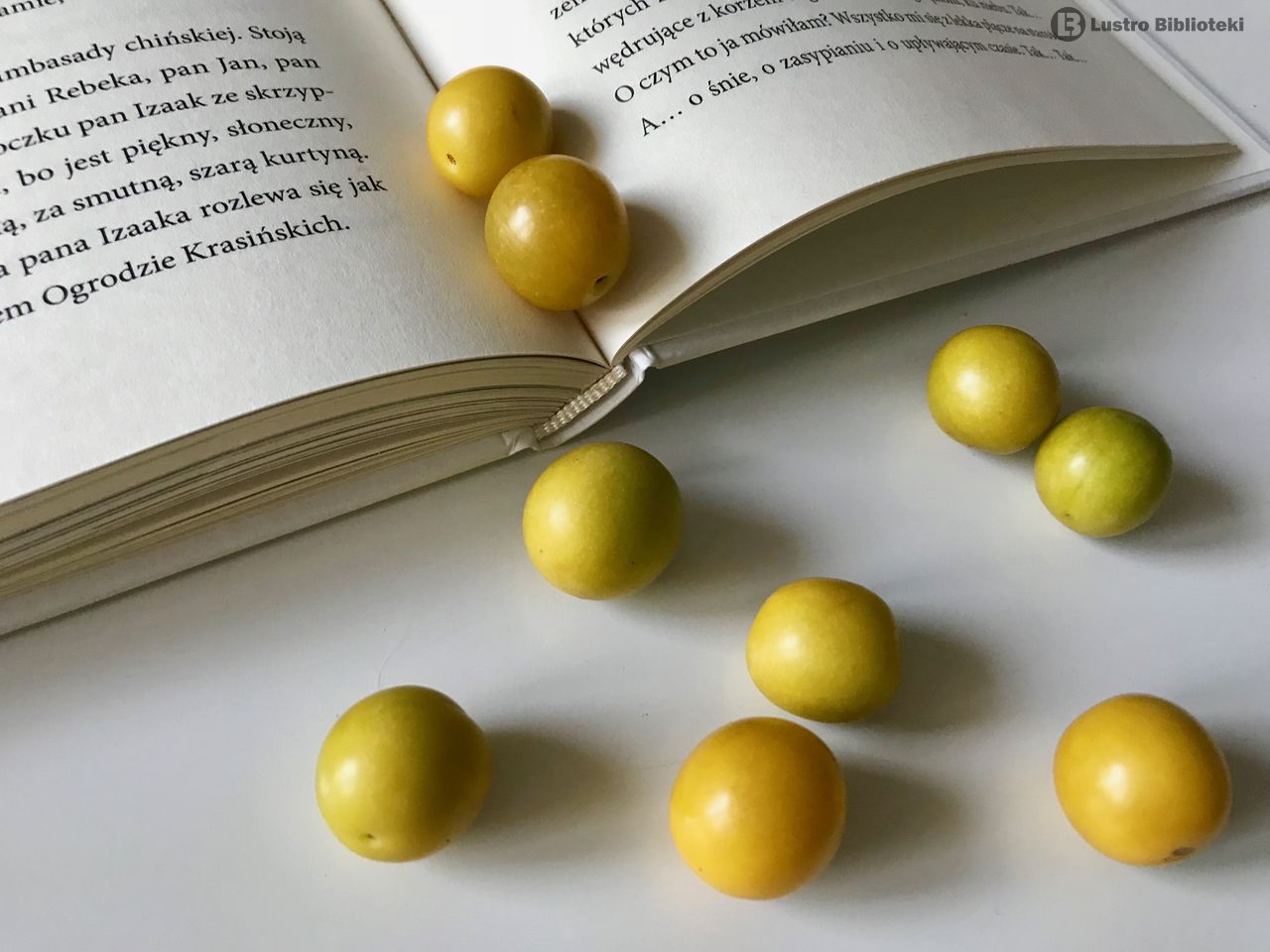 Tytuł
Punkt 1
 Punkt 2
 Punkt 3
 …
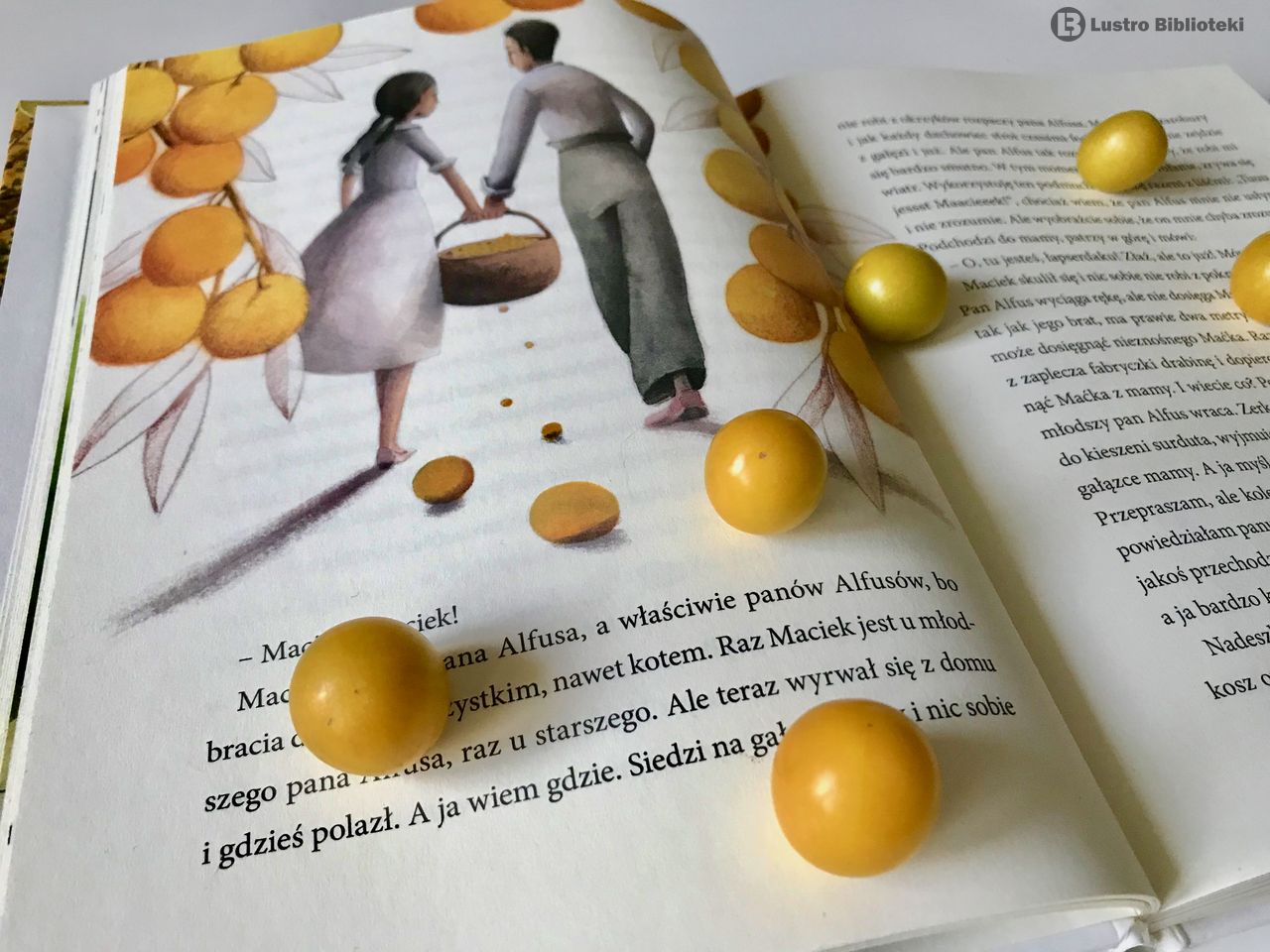 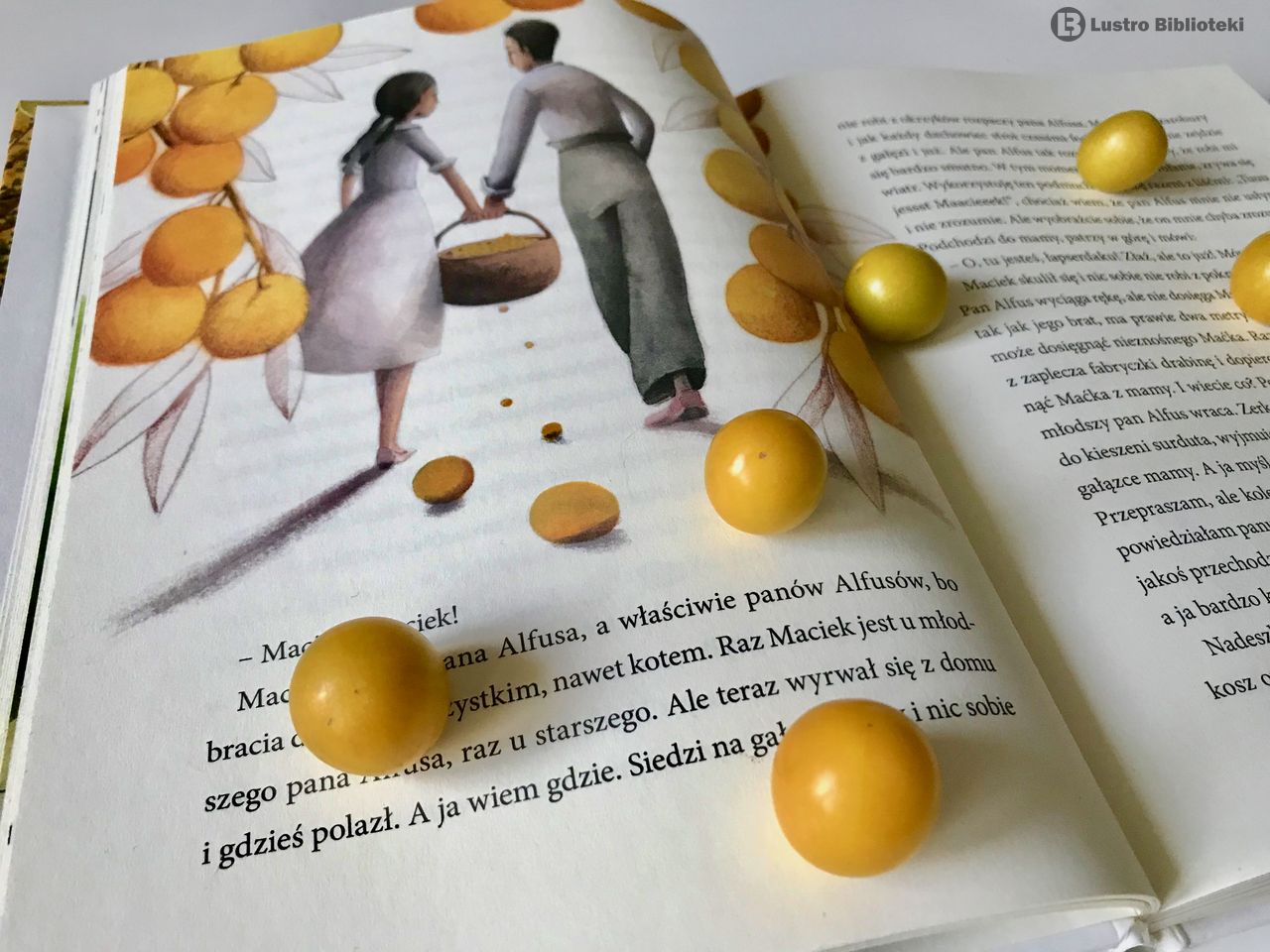 Tytuł
Punkt 1
 Punkt 2
 Punkt 3
 …
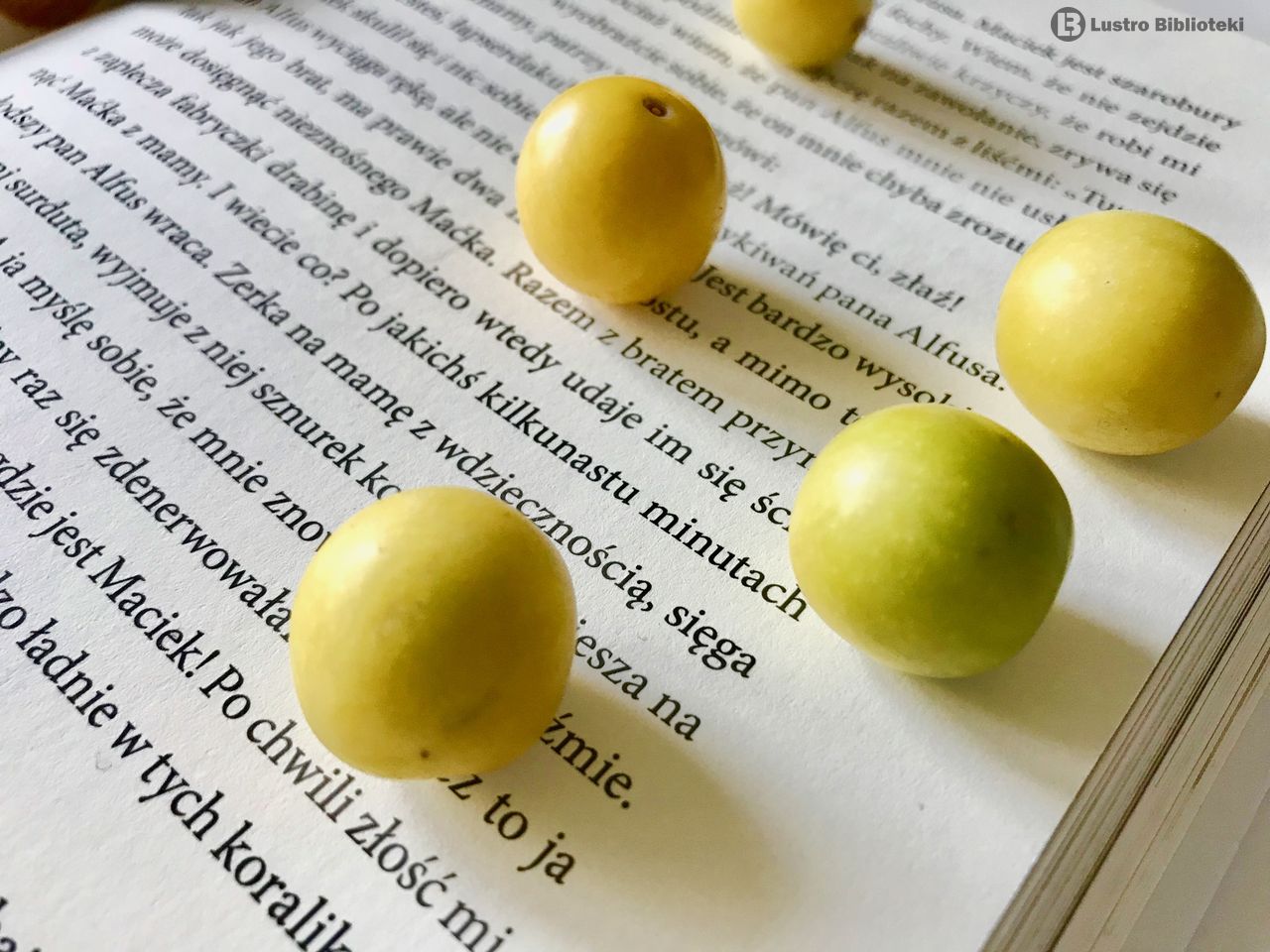 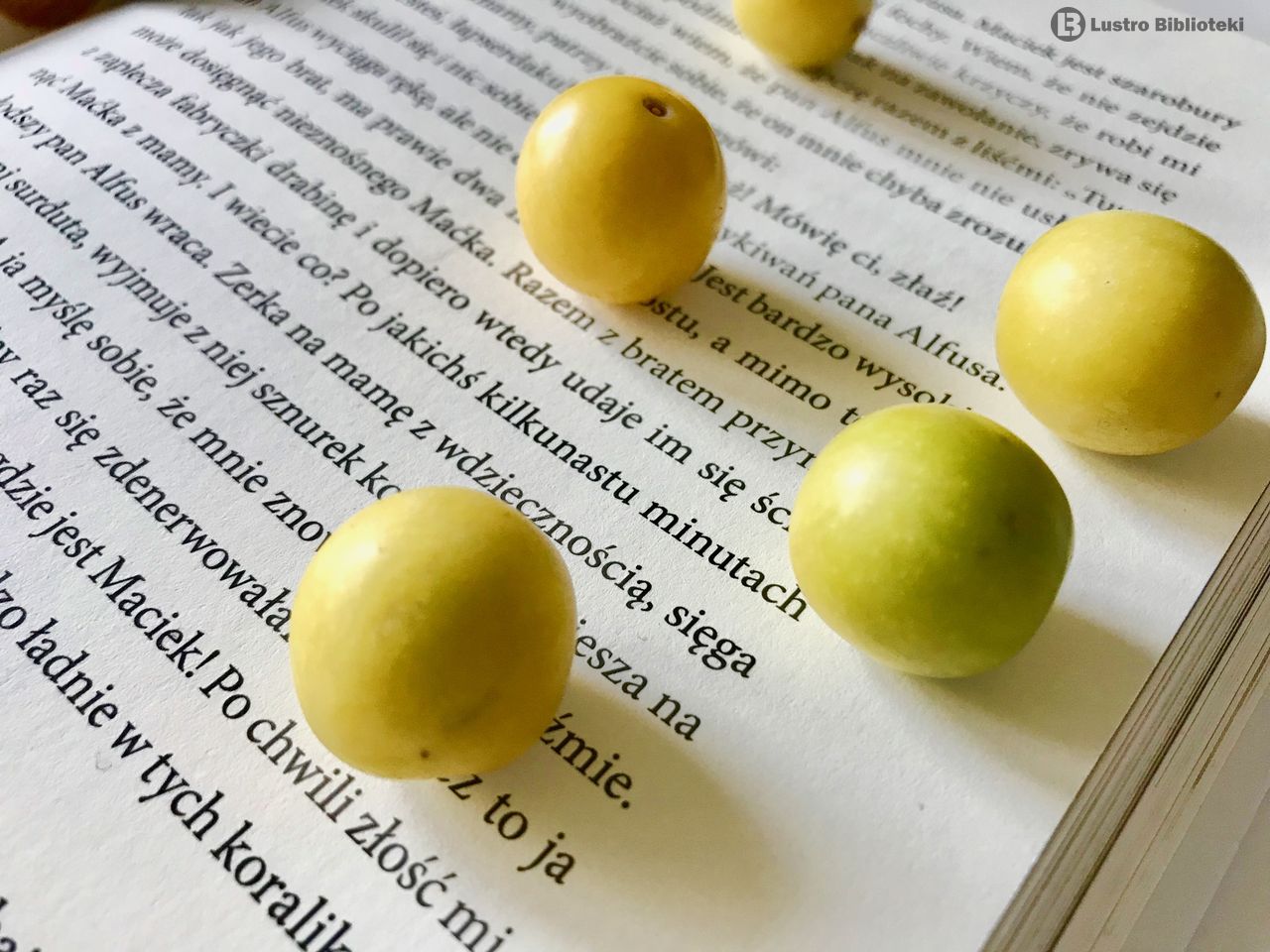 Tytuł
Punkt 1
 Punkt 2
 Punkt 3
 …
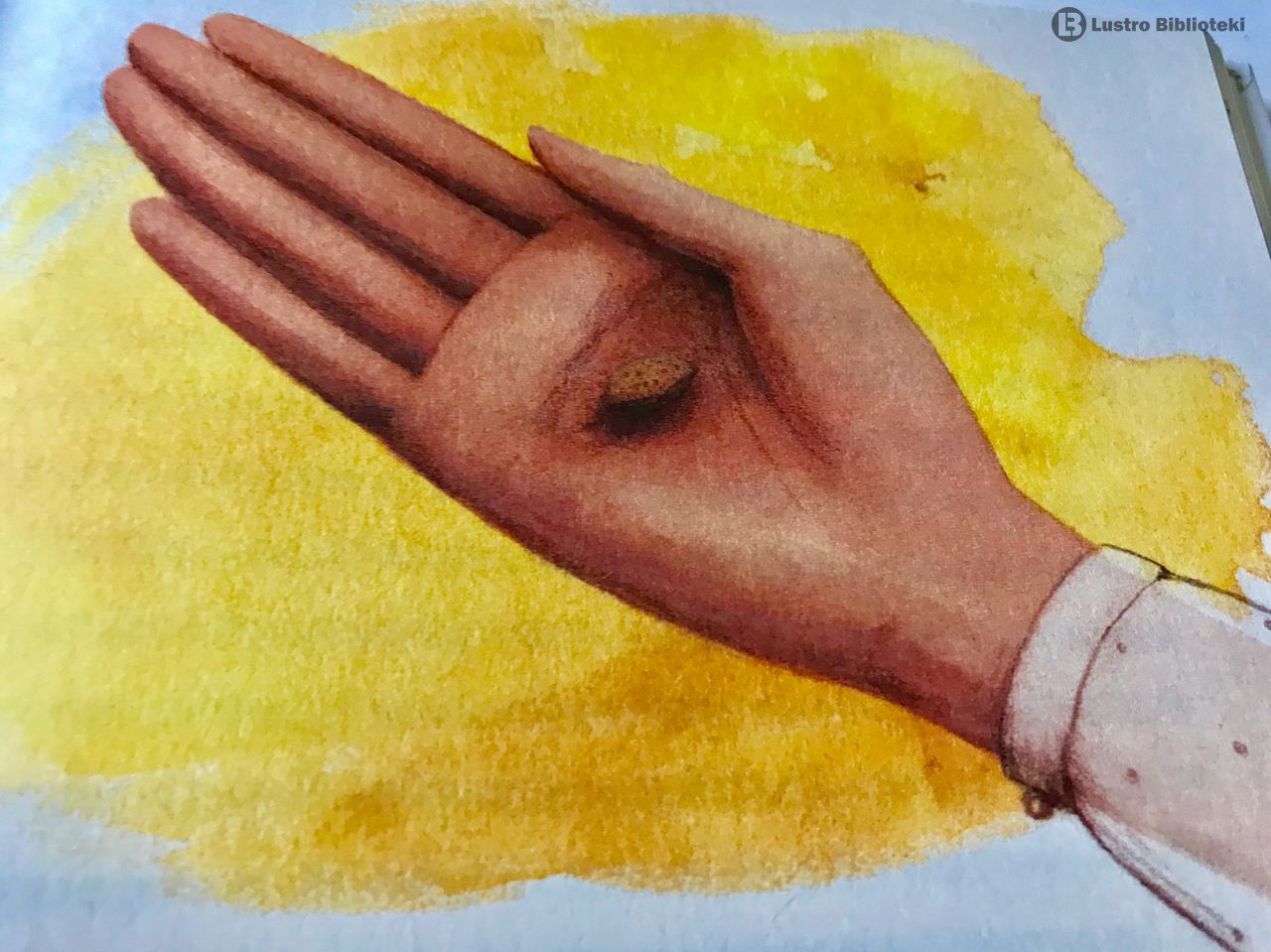 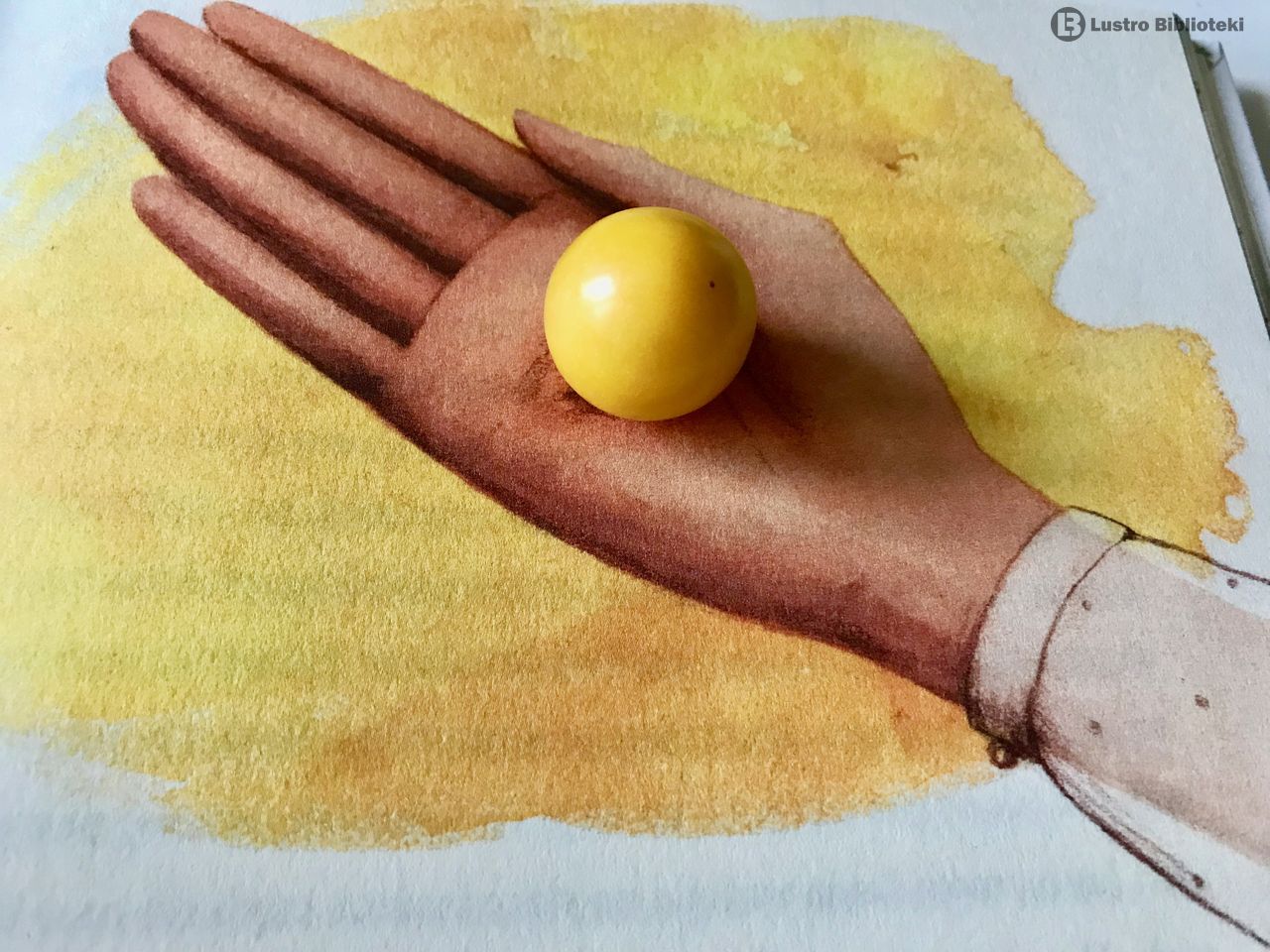 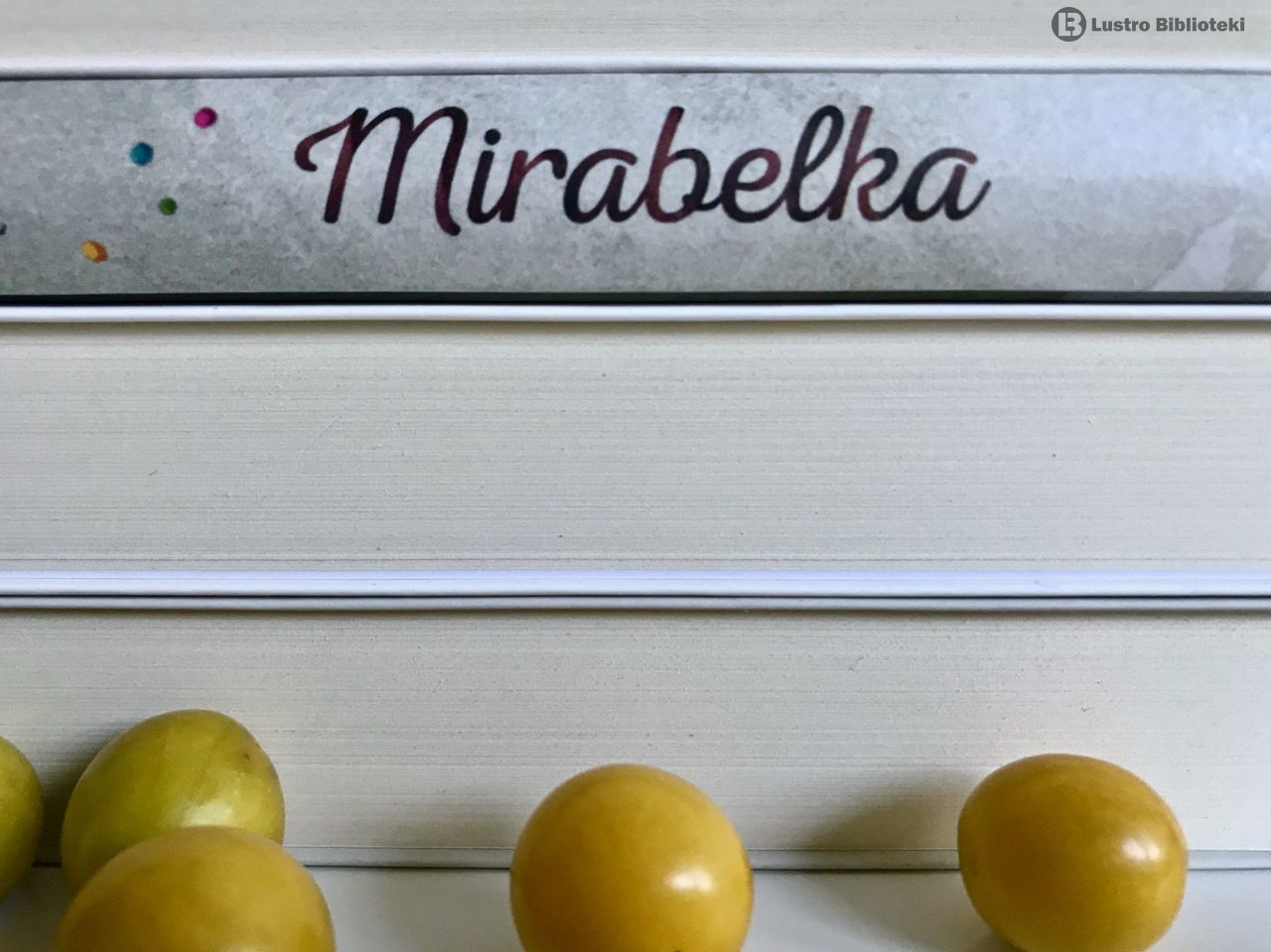 Dziękujemy za udział w warsztatach!